Missionary Care
Heavenly Father, who gave us Christmas, thank You for raising up SCAC church members to become overseas short-term missionaries. Sister Yii Pik Lang from Kuching, a retired school teacher, has given two months of her life to go on a short-term missions trip to Pontianak, Indonesia, where she works together with our long-term missionary Ung Sing Ngiik.
1/2
Missionary Care
Sister Yii Pik Lang is now responsible for teaching Mandarin tuition class and kindergarten, as well as visiting hospitals and the local people. We pray that she is filled with the Holy Spirit, blessed with a healthy body, wise in planning her teaching, and be creative in spreading the Gospel of Christmas to the students and parents. In the name of our Lord Jesus Christ, Amen.
2/2
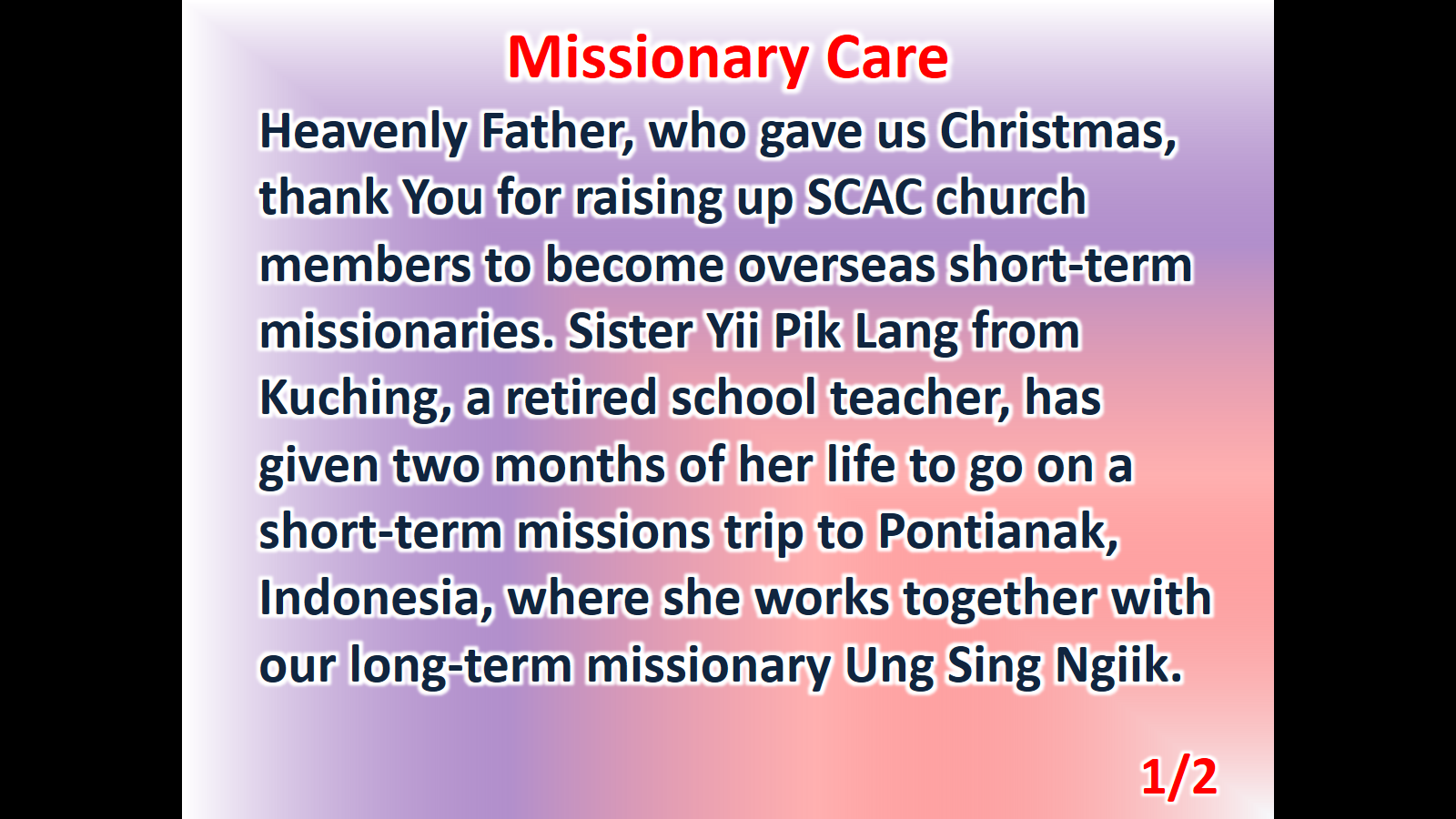 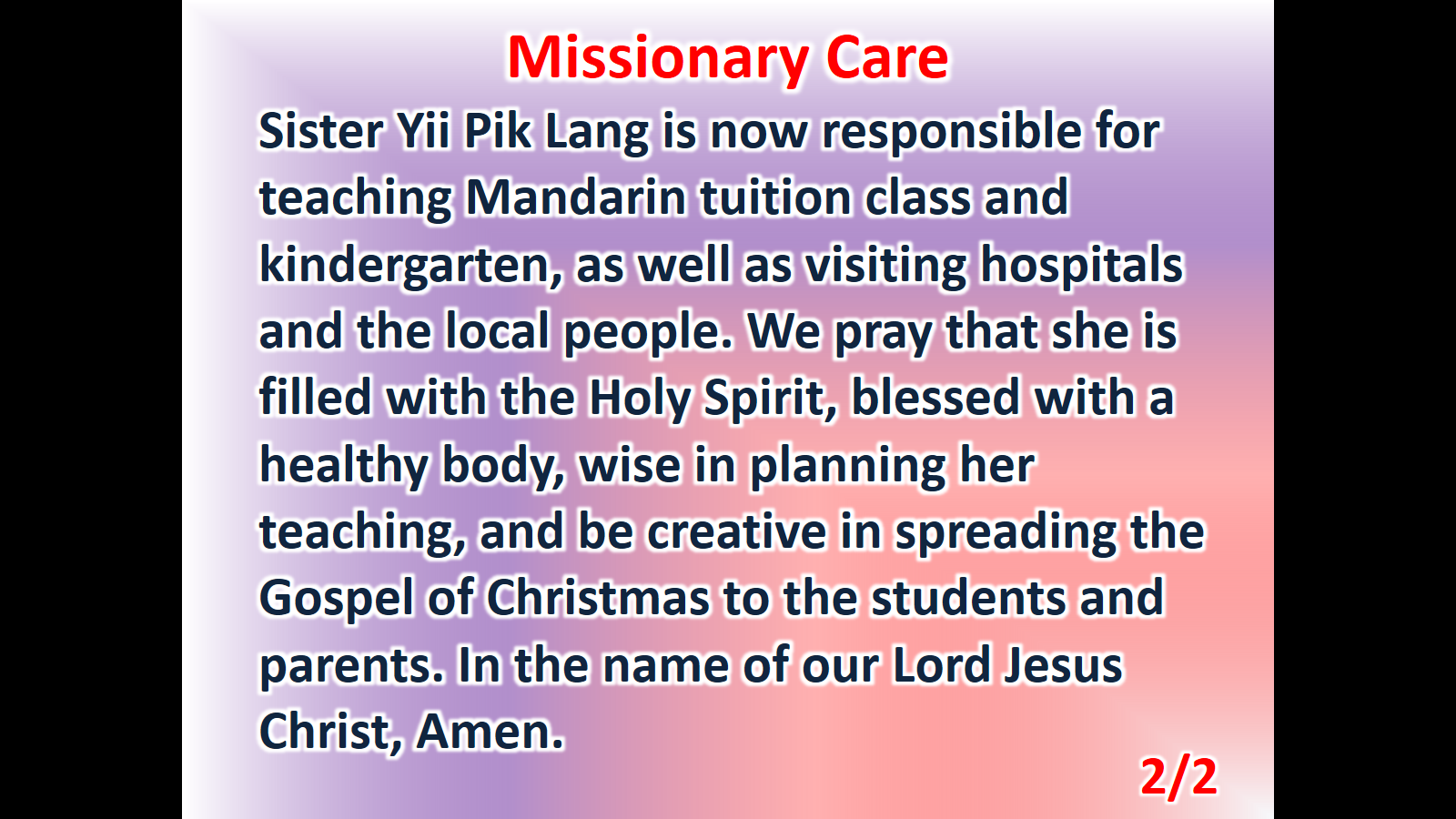